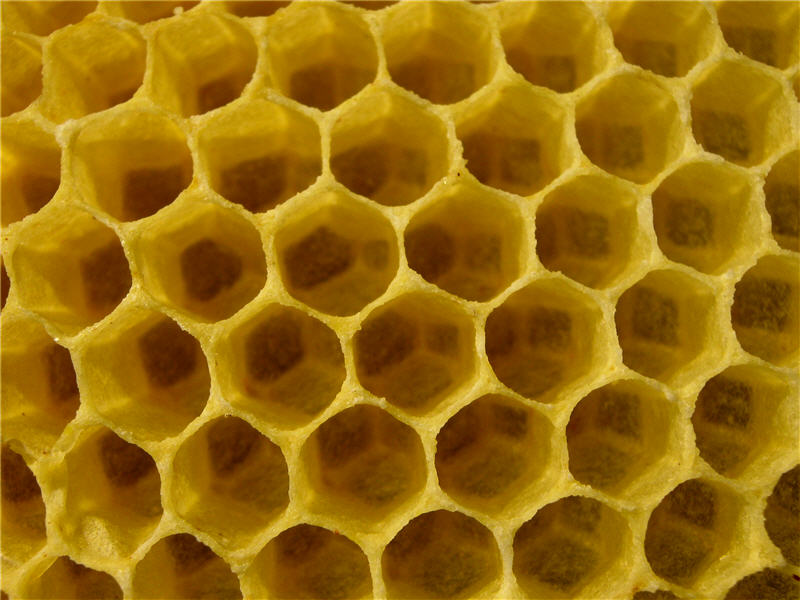 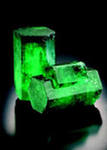 Пчелиные соты
Изумруд
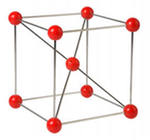 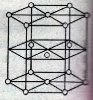 Решётка магния
Решётка железа
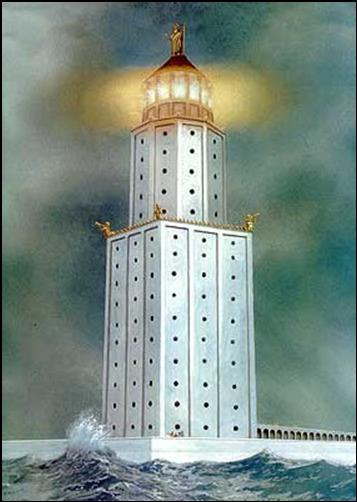 Аквариум
Башня Смоленской крепости
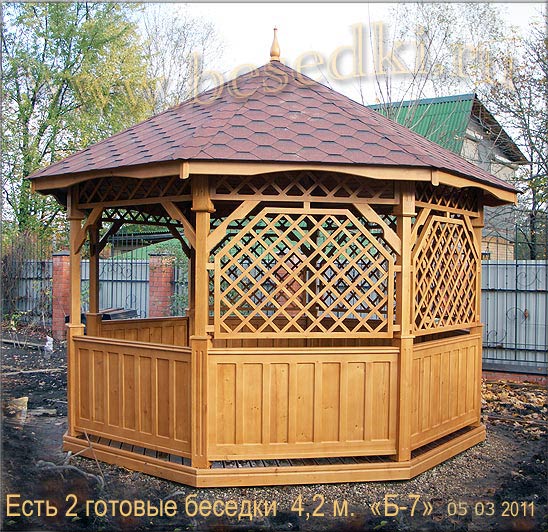 Обелиск
Беседка
Призма
ABCDA1B1C1D1 - призма
α
||
β
D
Верхнее
основание
A
Боковая
грань
Боковая
поверхность
C
B
α
Боковое
ребро
D1
A1
Нижнее
основание
C1
β
B1
Виды призм
D
A
C
B
D1
A1
Наклонная
призма
C1
B1
Боковые грани- параллелограммы
Прямая
призма
Виды призм
A
D
Боковое
ребро и  высота
B
C
D1
A1
B1
C1
Боковые грани- прямоугольники
E
D
Виды призм
A
B
C
A
B
E1
C
A1
D1
B1
A1
B1
C1
C1
F
E
Виды призм
D
A
B
C
B
C
A
D
F1
E1
A1
D1
B1
C1
B1
C1
A1
D1
Прямая призма называется правильной, если её основания -  правильные многоугольники
C1
D1
B1
A1
C
D
B
A
Площадь боковой поверхности прямой призмы равна произведению периметра основания на высоту призмы
B1
Sбок.п.=
SАВВ1А1+
SBCC1B1+
C1
А1
+SCDD1C1…=
=АВ·ВВ1+ВС·ВВ1+CD·BB1=
D1
E1
=ВВ1·(АВ+ВС+СD+…)=
B
=Pосн.·h
А
C
Sпол.пов.=Sбок.пов.+ 2Sосн.
D
E
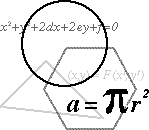 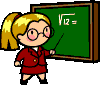 Презентацию подготовила
Дудоладова М.П.
Учитель математики.
Использовать на уроке открытия нового знания.